Session 1:Global environmental change
Nick Harvey 
Conservation PhD candidate
University of Manchester
PhD – Conservation of eastern black rhinos (Diceros bicornis michaeli) in Kenya
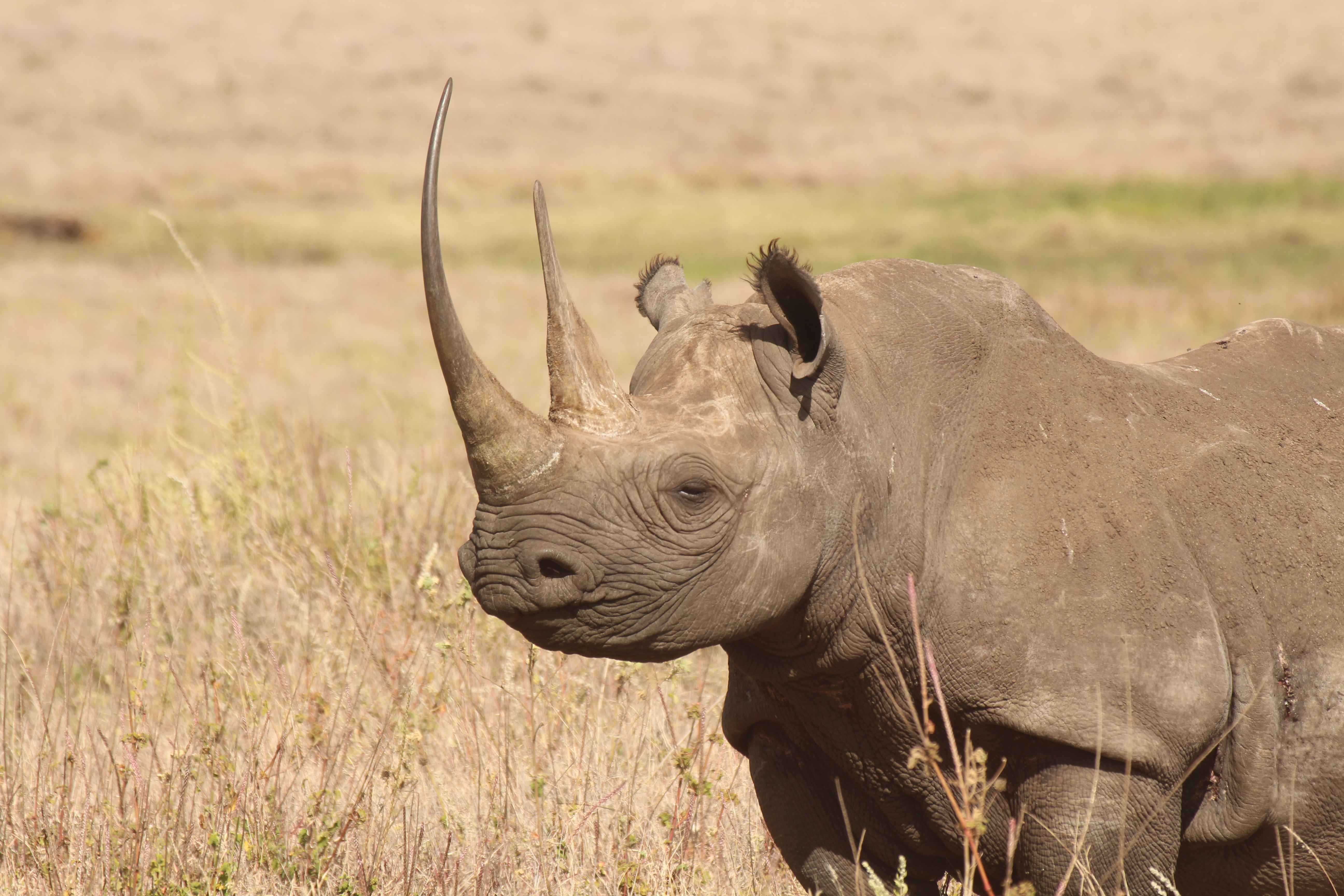 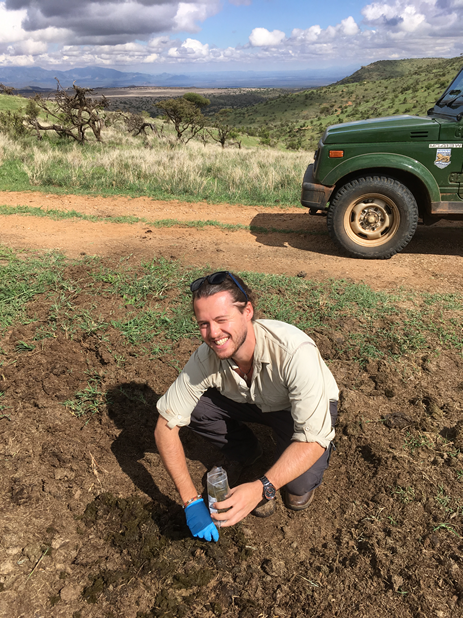 Learning objectives
Understand spatial and temporal patterns of anthropogenic impacts on climate and land use
Relate variation in environmental change impacts to different biomes
Establish link between anthropogenic land use and bias in protected area cover
Case study
Extinction
Ceballos et al. (2015) Accelerated modern human–induced species losses: Entering the sixth mass extinction Science advances
Protected Areas
The global protected area estate has grown massively but species are still going extinct


What is going on?
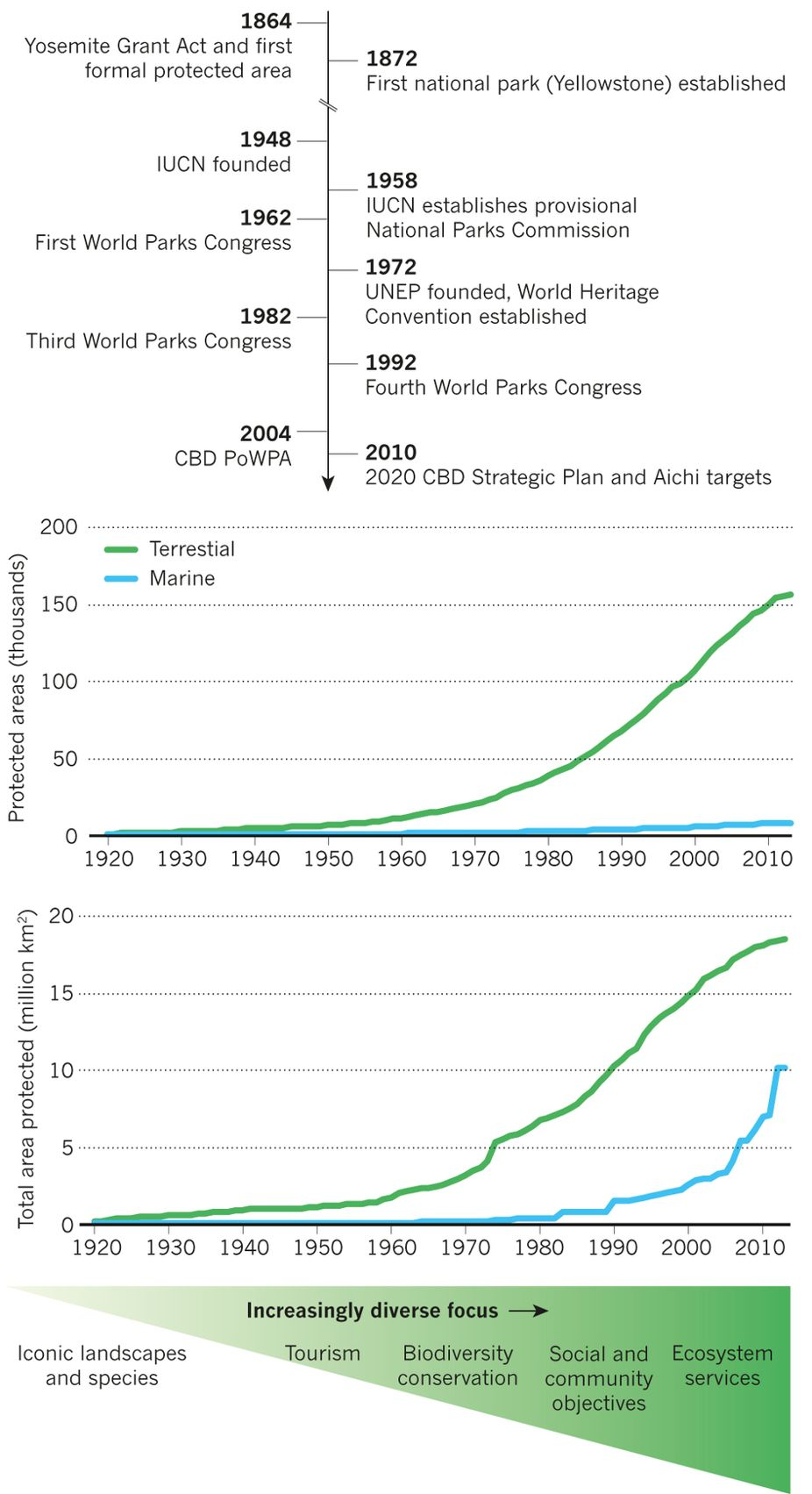 Watson et al. (2014) The performance and potential of protected areas. Nature
Anthropogenic actions are altering the natural world and driving extinction
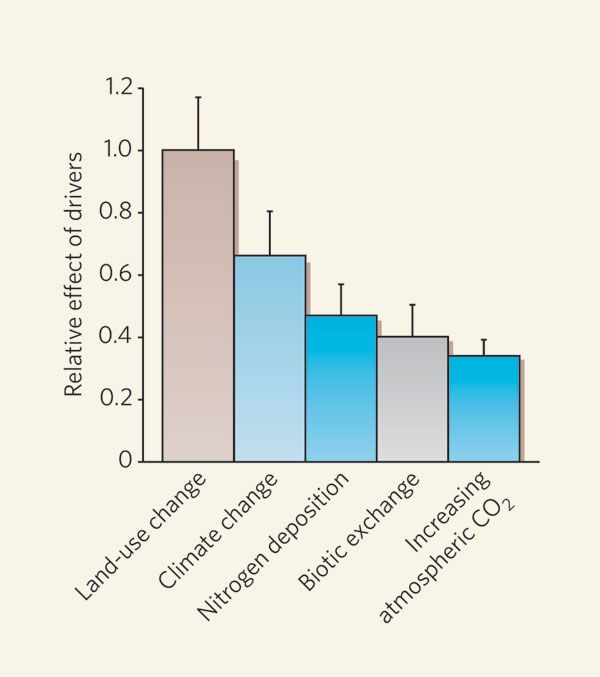 Thuiller, W. (2007) Biodiversity: climate change and the ecologist. Nature
Land Use Change
Ellis et al (2010) Anthropogenic transformation 1700-2000. Global Ecology and Biogeography
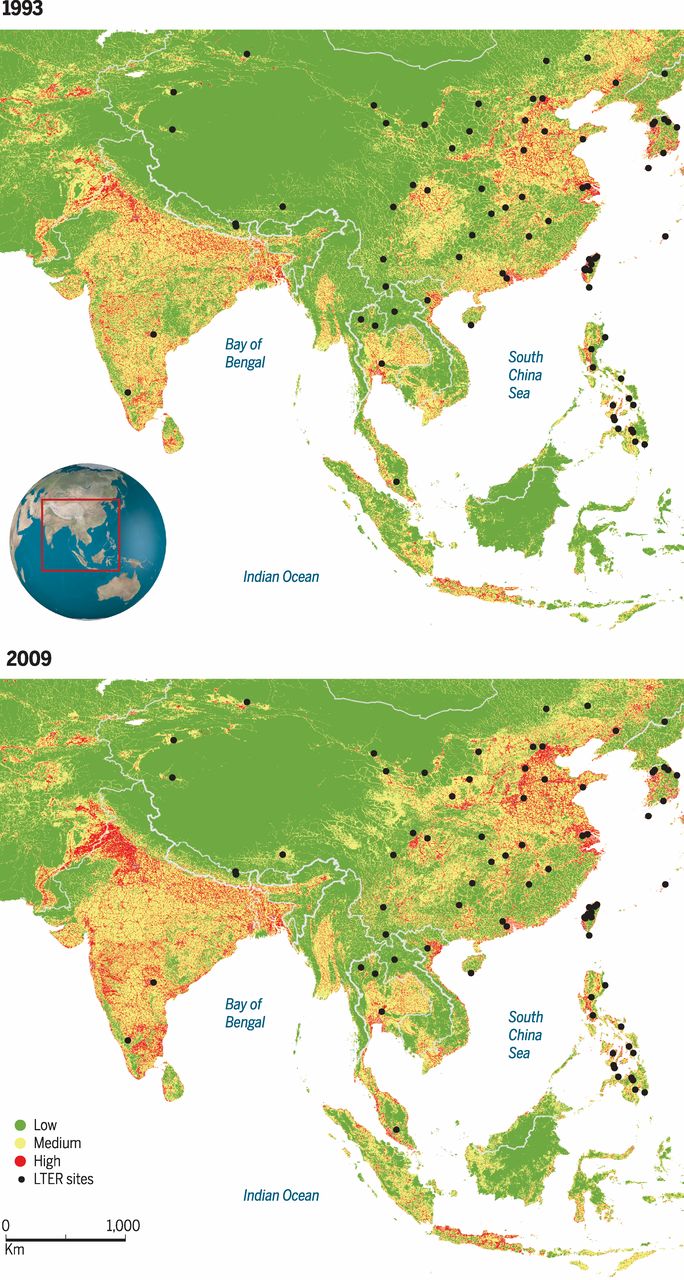 Most anthropogenic transformation in tropical and temperate deciduous forests and grasslands/shrublands 

Why is this important?
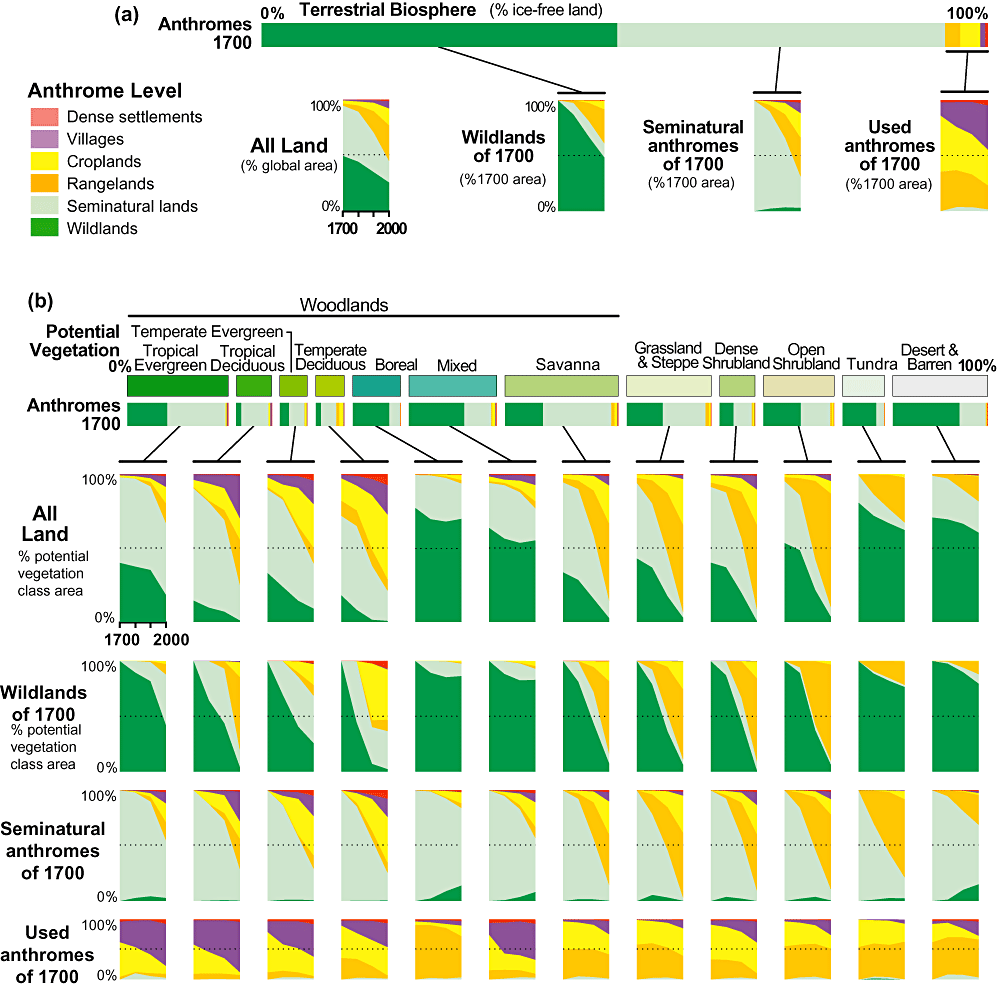 Ellis et al (2010) Anthropogenic transformation 1700-2000. Global Ecology and Biogeography
Climate Change
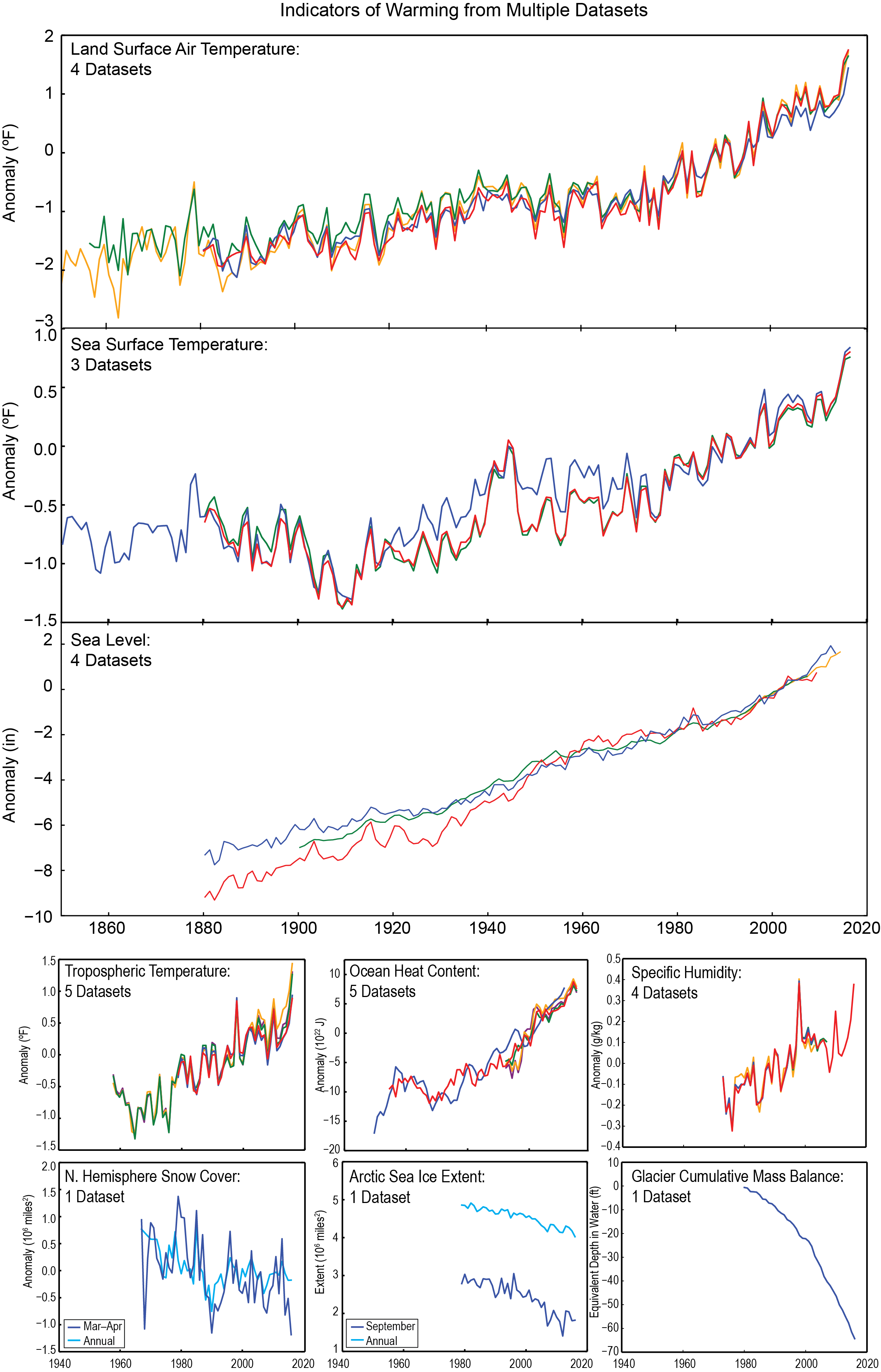 USGCRP, 2017: Climate Science Special Report: Fourth National Climate Assessment, Volume I [Wuebbles, D.J., D.W. Fahey, K.A. Hibbard, D.J. Dokken, B.C. Stewart, and T.K. Maycock (eds.)]. U.S. Global Change Research Program, Washington, DC, USA, 470 pp.
[Speaker Notes: Caption: This image shows observations globally from nine different variables that are key indicators of a warming climate. The indicators (listed below) all show long-term trends that are consistent with global warming. In parentheses are the number of datasets shown in each graph, the length of time covered by the combined datasets and their anomaly reference period (where applicable), and the direction of the trend: land surface air temperature (4 datasets, 1850–2016 relative to 1976–2005, increase); sea surface temperature (3 datasets, 1850–2016 relative to 1976–2005, increase); sea level (4 datasets, 1880–2014 relative to 1996–2005, increase); tropospheric temperature (5 datasets, 1958–2016 relative to 1981–2005, increase); ocean heat content, upper 700m (5 datasets, 1950–2016 relative to 1996–2005, increase); specific humidity (4 datasets, 1973–2016 relative to 1980–2003, increase); Northern Hemisphere snow cover, March–April and annual (1 dataset, 1967–2016 relative to 1976–2005, decrease); arctic sea ice extent, September and annual (1 dataset, 1979–2016, decrease); glacier cumulative mass balance (1 dataset, 1980–2016, decrease). More information on the datasets can be found in the accompanying metadata. (Figure source: NOAA NCEI and CICS-NC, updated from Melillo et al. 2014;1 Blunden and Arndt 20162 ).]
Climate Change
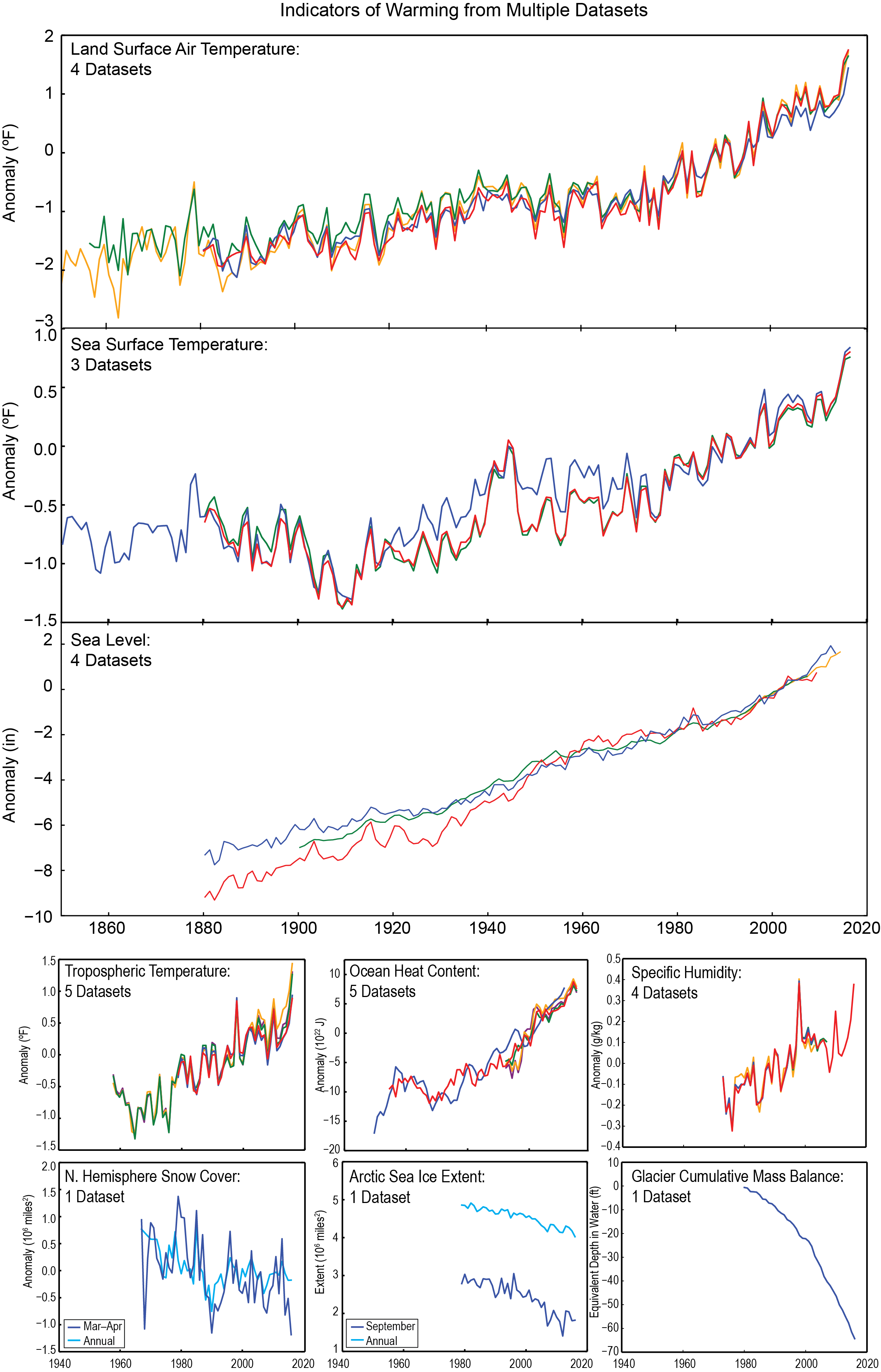 USGCRP, 2017: Climate Science Special Report: Fourth National Climate Assessment, Volume I [Wuebbles, D.J., D.W. Fahey, K.A. Hibbard, D.J. Dokken, B.C. Stewart, and T.K. Maycock (eds.)]. U.S. Global Change Research Program, Washington, DC, USA, 470 pp.
[Speaker Notes: Caption: This image shows observations globally from nine different variables that are key indicators of a warming climate. The indicators (listed below) all show long-term trends that are consistent with global warming. In parentheses are the number of datasets shown in each graph, the length of time covered by the combined datasets and their anomaly reference period (where applicable), and the direction of the trend: land surface air temperature (4 datasets, 1850–2016 relative to 1976–2005, increase); sea surface temperature (3 datasets, 1850–2016 relative to 1976–2005, increase); sea level (4 datasets, 1880–2014 relative to 1996–2005, increase); tropospheric temperature (5 datasets, 1958–2016 relative to 1981–2005, increase); ocean heat content, upper 700m (5 datasets, 1950–2016 relative to 1996–2005, increase); specific humidity (4 datasets, 1973–2016 relative to 1980–2003, increase); Northern Hemisphere snow cover, March–April and annual (1 dataset, 1967–2016 relative to 1976–2005, decrease); arctic sea ice extent, September and annual (1 dataset, 1979–2016, decrease); glacier cumulative mass balance (1 dataset, 1980–2016, decrease). More information on the datasets can be found in the accompanying metadata. (Figure source: NOAA NCEI and CICS-NC, updated from Melillo et al. 2014;1 Blunden and Arndt 20162 ).]
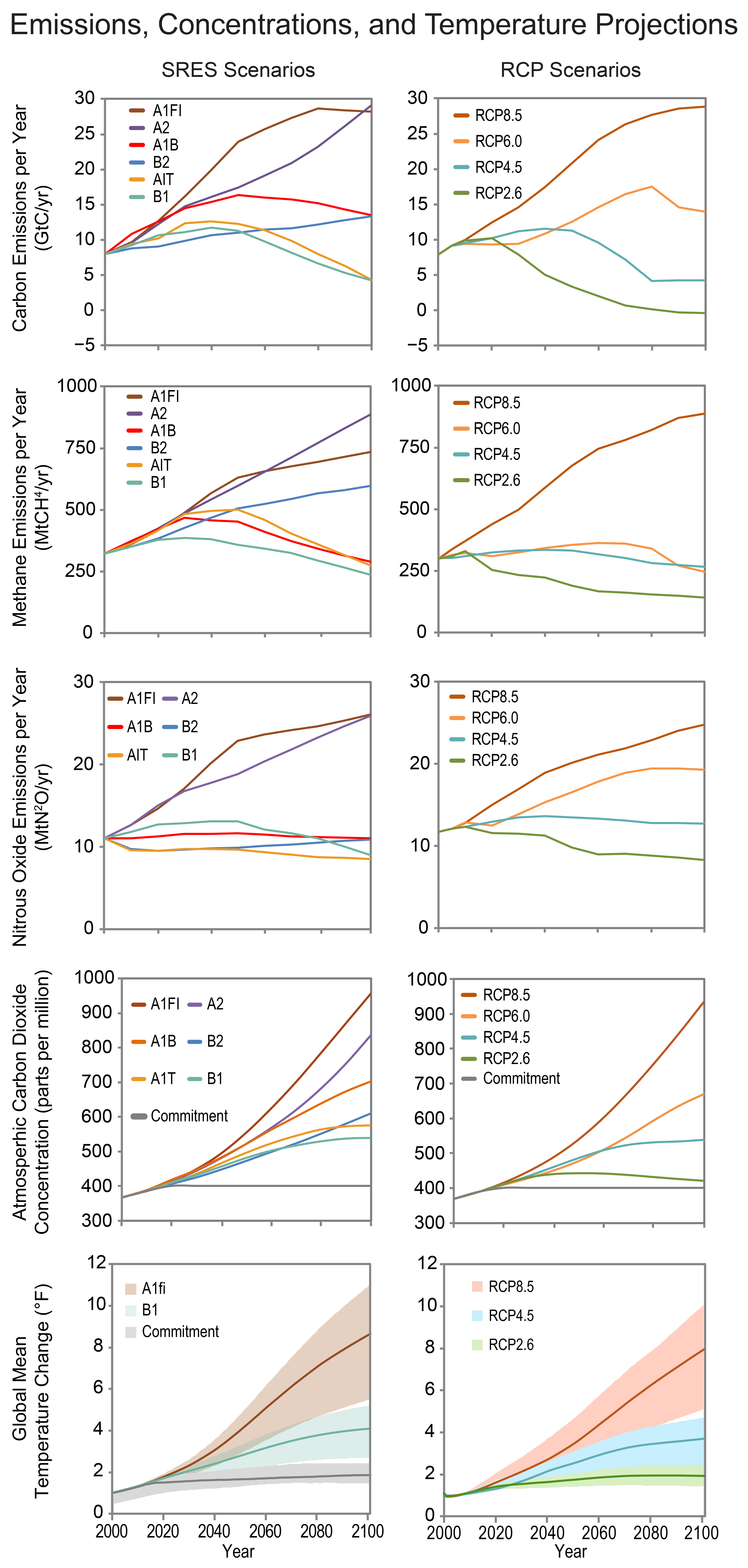 Hayhoe, K., J. Edmonds, R.E. Kopp, A.N. LeGrande, B.M. Sanderson, M.F. Wehner, and D.J. Wuebbles, 2017: Climate models, scenarios, and projections. In: Climate Science Special Report: Fourth National Climate Assessment, Volume I [Wuebbles, D.J., D.W. Fahey, K.A. Hibbard, D.J. Dokken, B.C. Stewart, and T.K. Maycock (eds.)]. U.S. Global Change Research Program, Washington, DC, USA, pp. 133-160, doi: 10.7930/J0WH2N54.
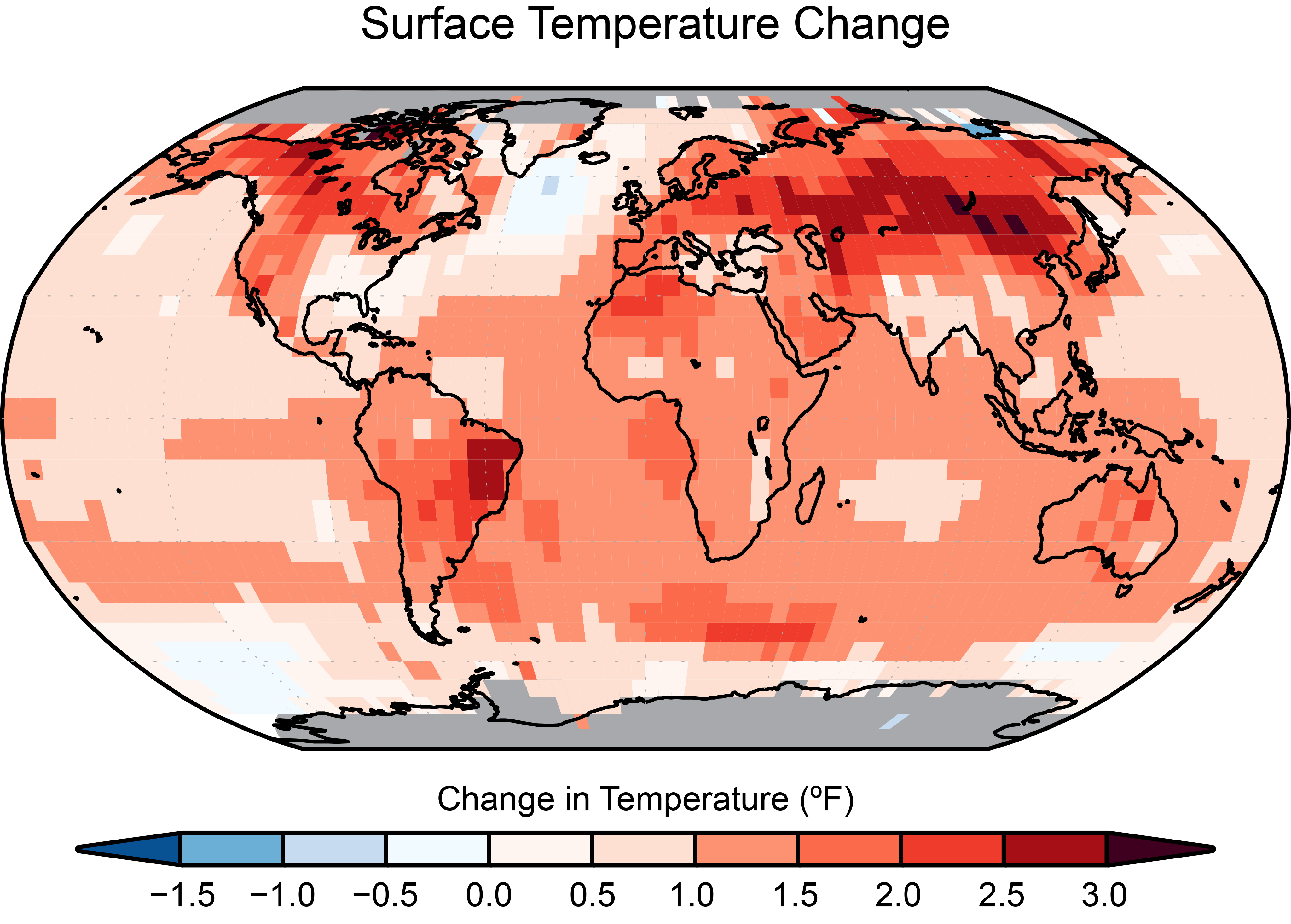 Temperature change is spatially variable

Effects will be more severe for some biomes and species
USGCRP, 2017: Climate Science Special Report: Fourth National Climate Assessment, Volume I [Wuebbles, D.J., D.W. Fahey, K.A. Hibbard, D.J. Dokken, B.C. Stewart, and T.K. Maycock (eds.)]. U.S. Global Change Research Program, Washington, DC, USA, 470 pp.
Climate change
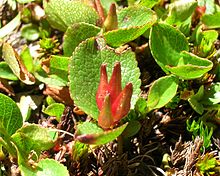 What about polar and high altitude species?

They may have nowhere else to go
Alpine and polar plants in montane nature reserves, Scotland

Dwarf willow Salix herbacea
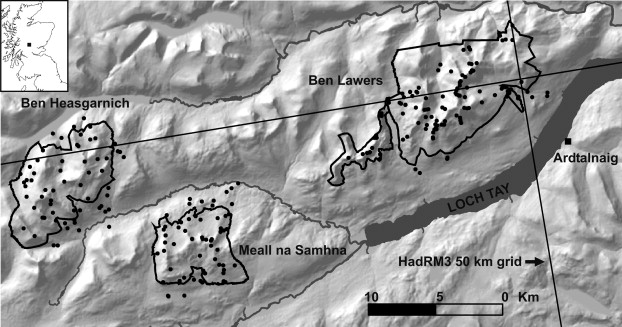 Protected areas are our main method of protecting biodiversity
High and Far: Biases in the Location of Protected Areas
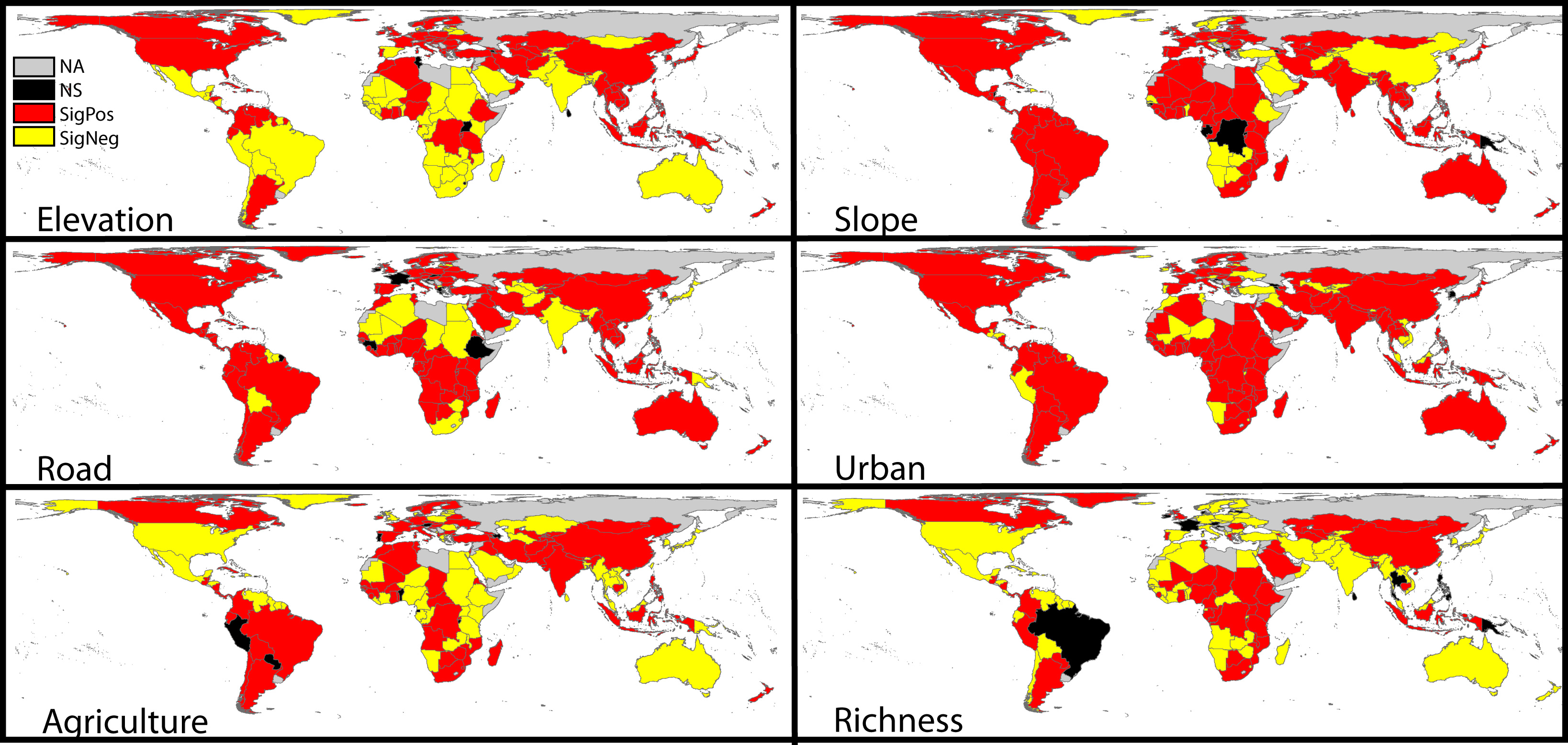 Joppa and Pfaff (2009) High and far: biases in the location of protected areas. PloS one
Many species do not occur within formally protected areas
92% of Critically Endangered species are gap or partial gap
Rodrigueset al. (2004) Global gap analysis: priority regions for expanding the global protected-area network. BioScience
Not only is protected area placement biased, so is research
Biases in ecological studies
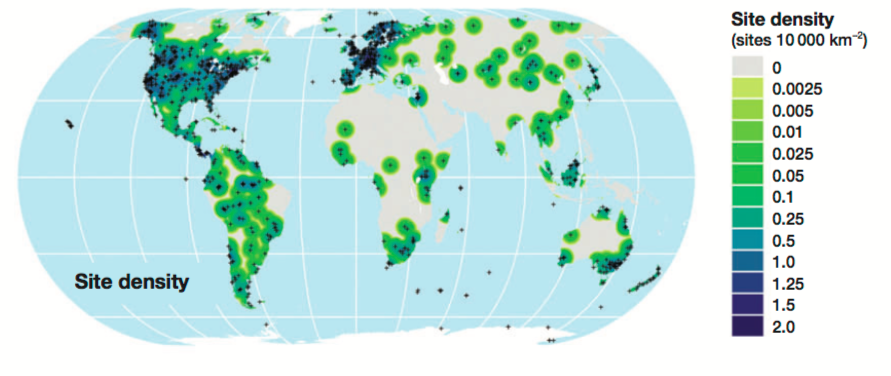 Conservation BiasA Case Study
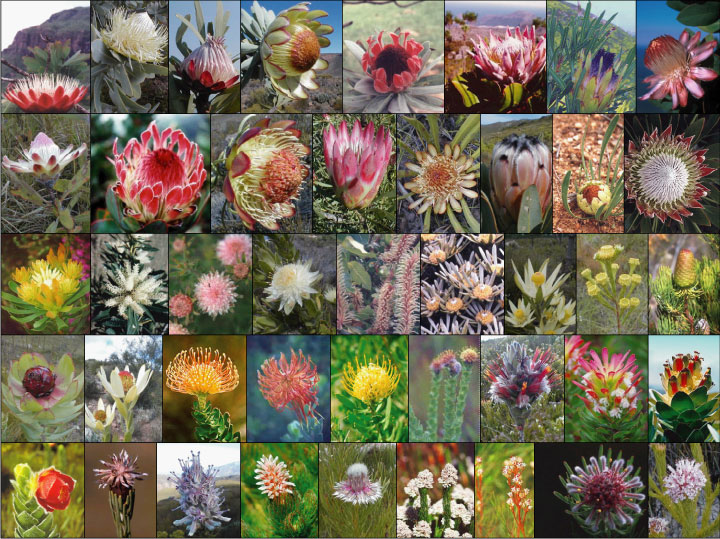 Cape Floristic Region
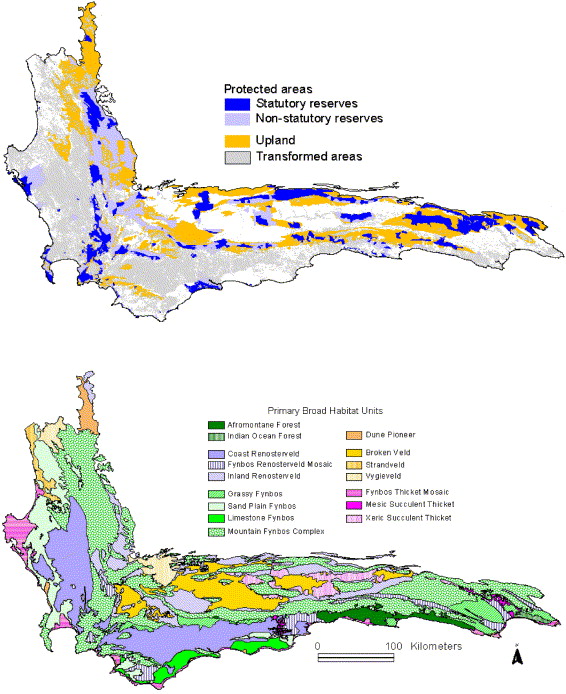 Some habitats in the Cape Floristic Region are better protected than others
Rouget et al. (2003) The current configuration of protected areas in the Cape Floristic Region, South Africa—reservation bias and representation of biodiversity patterns and processes. Biological Conservation
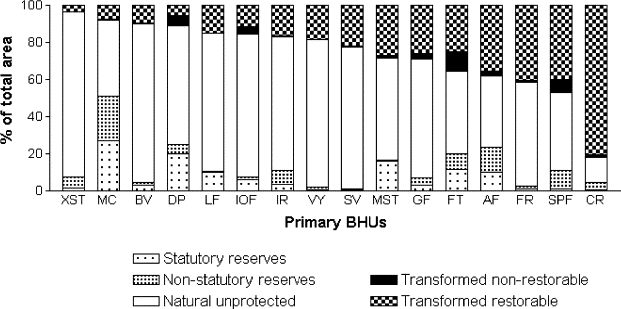 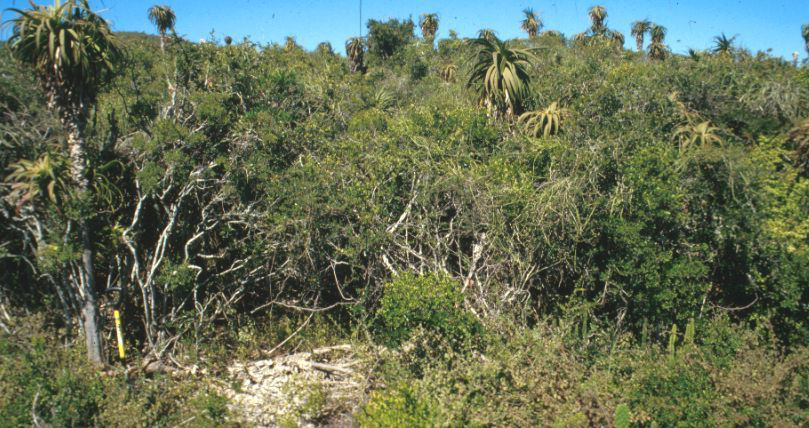 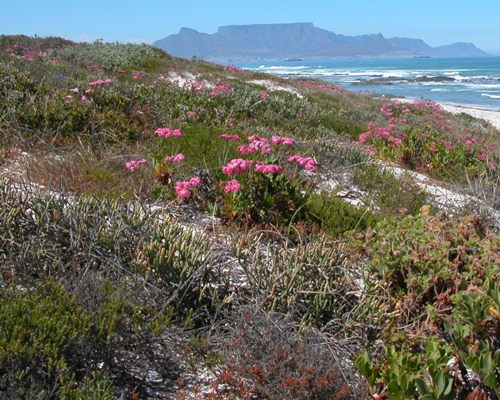 XST- Xeric Succulent Thicket
SV- Strandveld
MC- Montane Fynbos
CR- Coastal Renosterveld
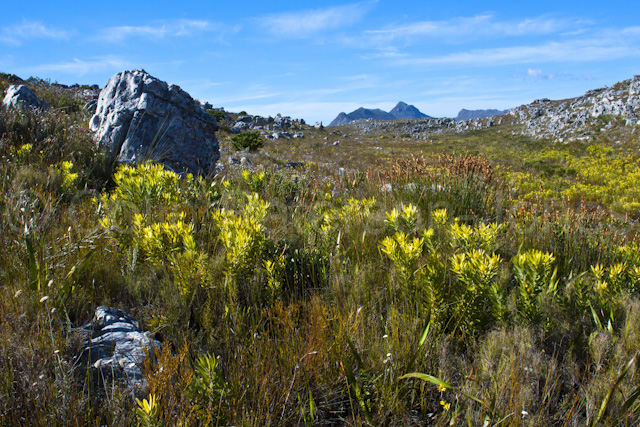 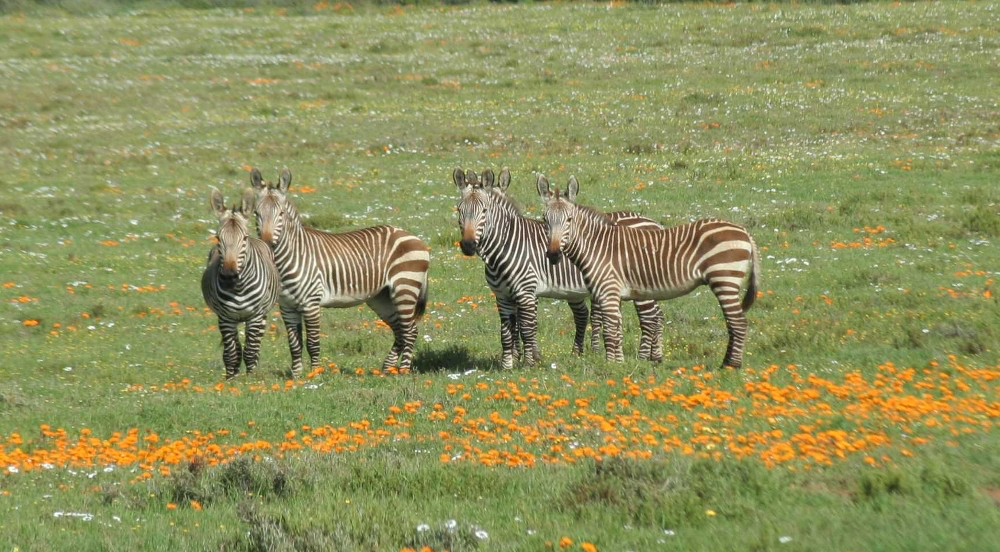 Rouget et al. (2003) Biological Conservation
Protecting for the future
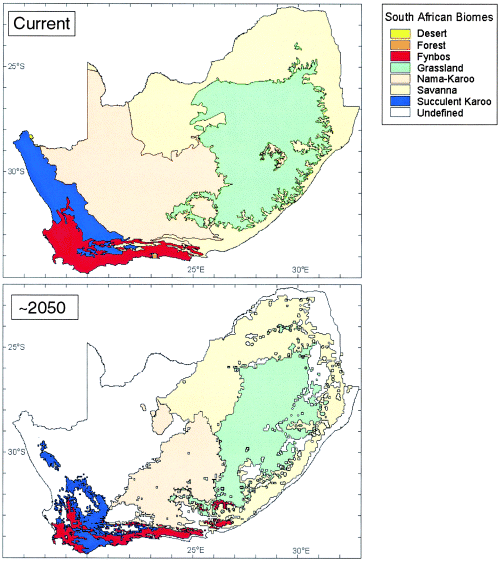 Climate change means species will move in the future as habitats change

Should we plan protected areas for this?
Summary
Protected area coverage increasing, but extinction rates continue to increase
Human land use patterns have transformed many biomes extensively
Climate change adding to environmental change
Bias in protected areas towards areas humans don’t want
Bias in our information as well
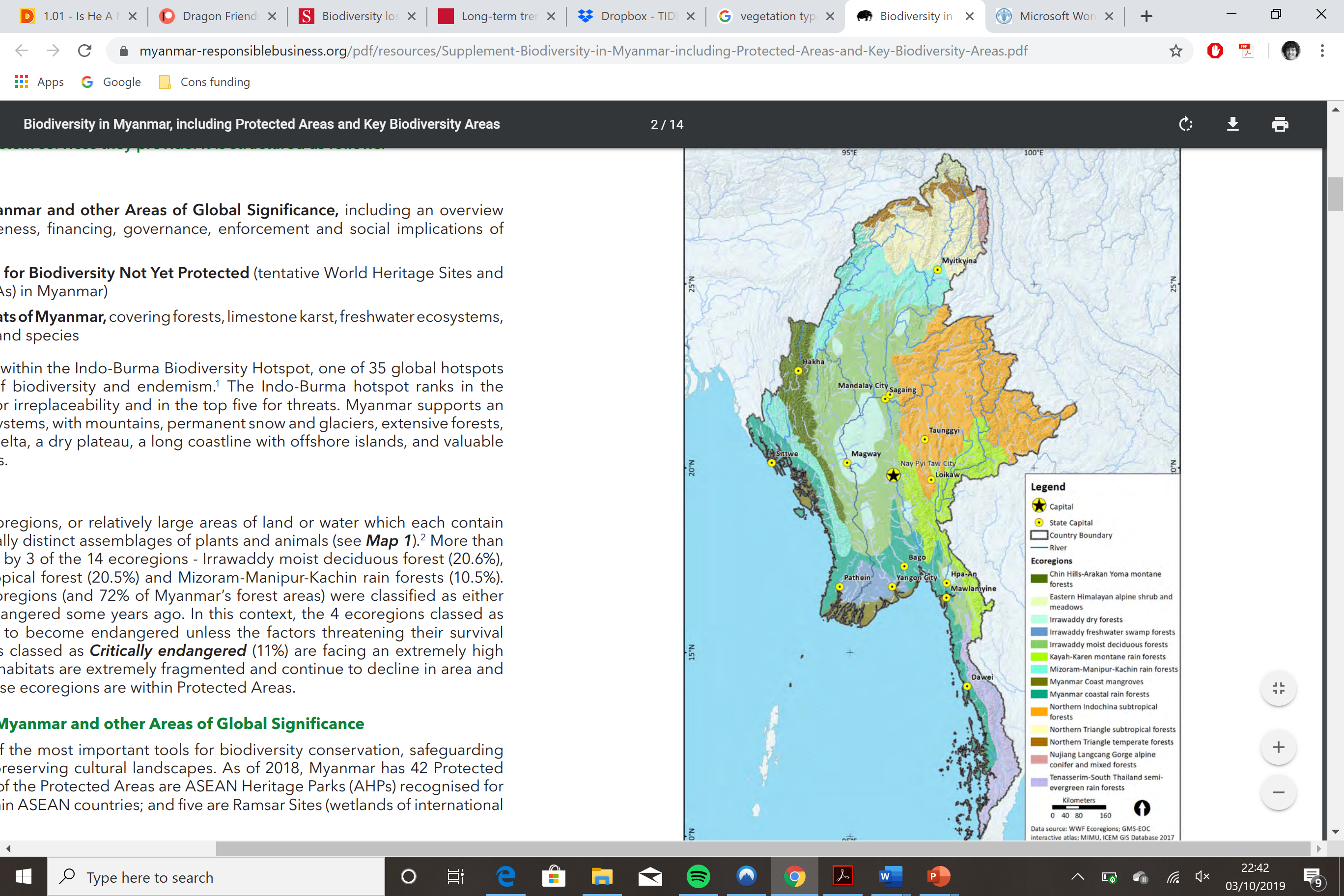 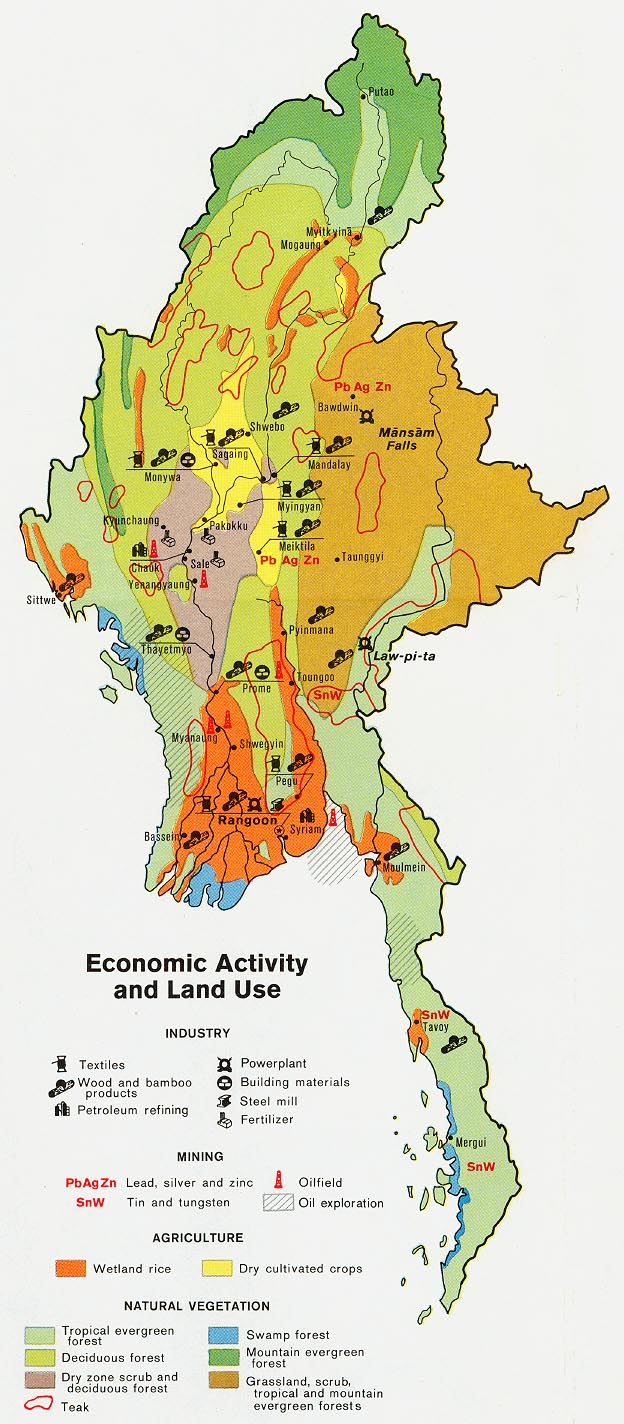 Next
Activity sheet
Identifying patterns of land use change and protected area distribution in South East Asia
What habitats have been changed most?

Debate
What habitats should be prioritized for conservation?
Where should we make a new protected area?